有机专项
高考考什么？
有机必备知识侧重考察三个方面
化学用语与基本概念
物质结构
有机物之间的转化和应用
官能团的名称
分子式、键线式
结构简式
手性碳原子
顺反异构等
官能团的性质
溶解度大小比较
物质检验
反应类型
副产物判断等
原子共面
杂化方式
碳原子的成键方式
空间相对位置等
变式训练1——判断正误
（1）向蔗糖溶液中加入稀硫酸，水浴加热几分钟，再向其中加入新制的银氨溶液，并水浴加热，没有出现砖红色沉淀，则说明蔗糖未水解。
（2）将溴乙烷、乙醇和烧碱的混合物加热，产生的气体经水洗后，再通入酸性KMnO4溶液中，溶液褪色，溴乙烷发生了消去反应。
（3）取某有机物与KOH溶液混合加热充分反应，冷却后取上层清液，加入硝酸酸化，再加入硝酸银溶液，观察是否有白色沉淀生成，从而验证该有机物中是否还有氯元素。
变式训练1——判断正误（实验部分）
（4）将盐酸与NaHCO3混合产生的气体直接通入苯酚钠溶液，验证碳酸酸性大于苯酚。
（5）将少量的溴水加入苯酚中没有看到白色沉淀则说明两者不反应。
变式训练2——选择题
从茶叶中提取的茶多酚具有抗氧化、降压降脂、抗炎抑菌、抗血凝、增强免疫机能等功能，在茶多酚总量中，儿茶素(结构如图)占50%～70%。
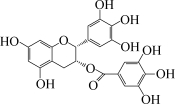 下列说法不正确的是(　　)A. 儿茶素易溶于热水B. 儿茶素分子中有3个手性碳原子C. 儿茶素中的酚羟基易被氧化D. 1 mol儿茶素与足量浓溴水反应消耗6 mol Br2
变式训练3——选择题
化学品Y可由X通过加成、消去两步反应制得。下列说法不正确的是(　　)
A. X能使溴水褪色，说明X中含碳碳双键B. X→Y有副产物生成C.  X、Y都存在顺反异构体D.  Y与足量H2加成后的产物分子中只有一个手性碳原子
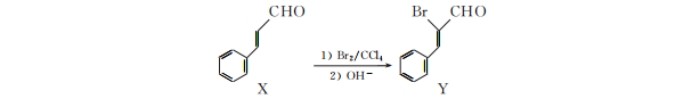 标号法突破结构简式书写难点
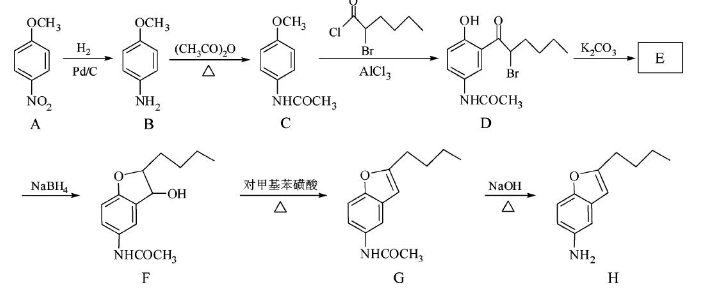 3
5
2
1
6
4
3
5
4
6
2
1
变式训练4
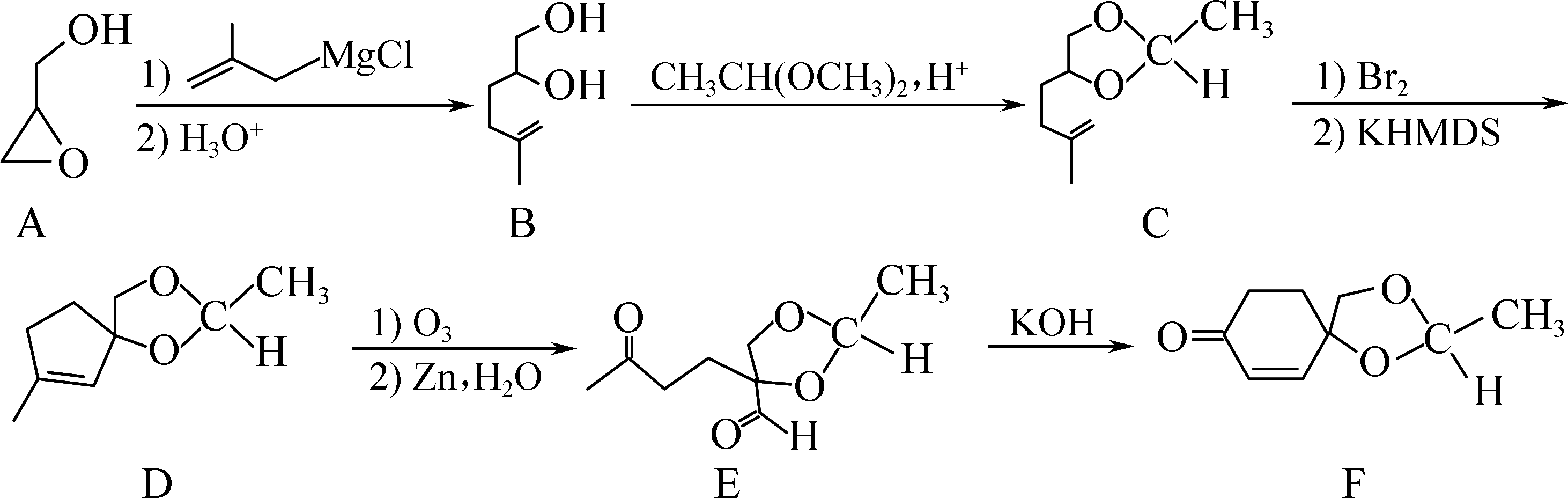 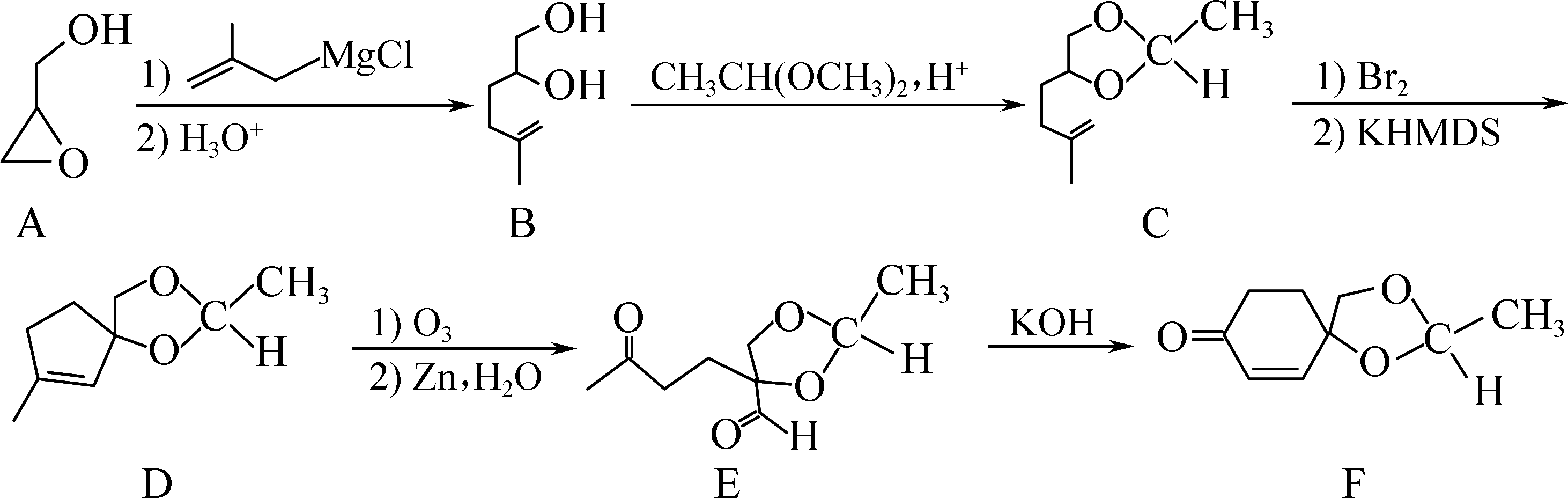 3
2
B
2
4
1
4
1
3
6
5
5
6
B的分子式为C9H14O4，其结构简式________。
变式训练5
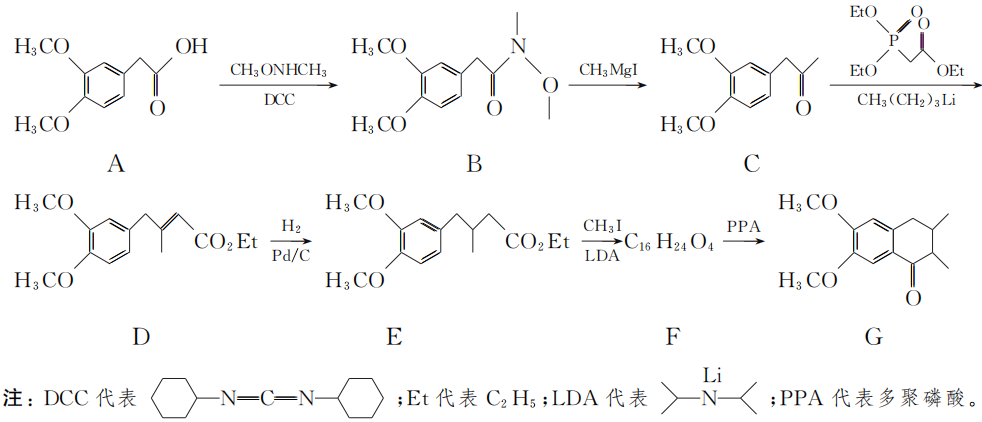 3
1
1
4
2
2
3
4
化合物F转化成G时还生成EtOH，则F的结构简式为。
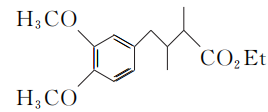 切割法突破结构简式书写难点
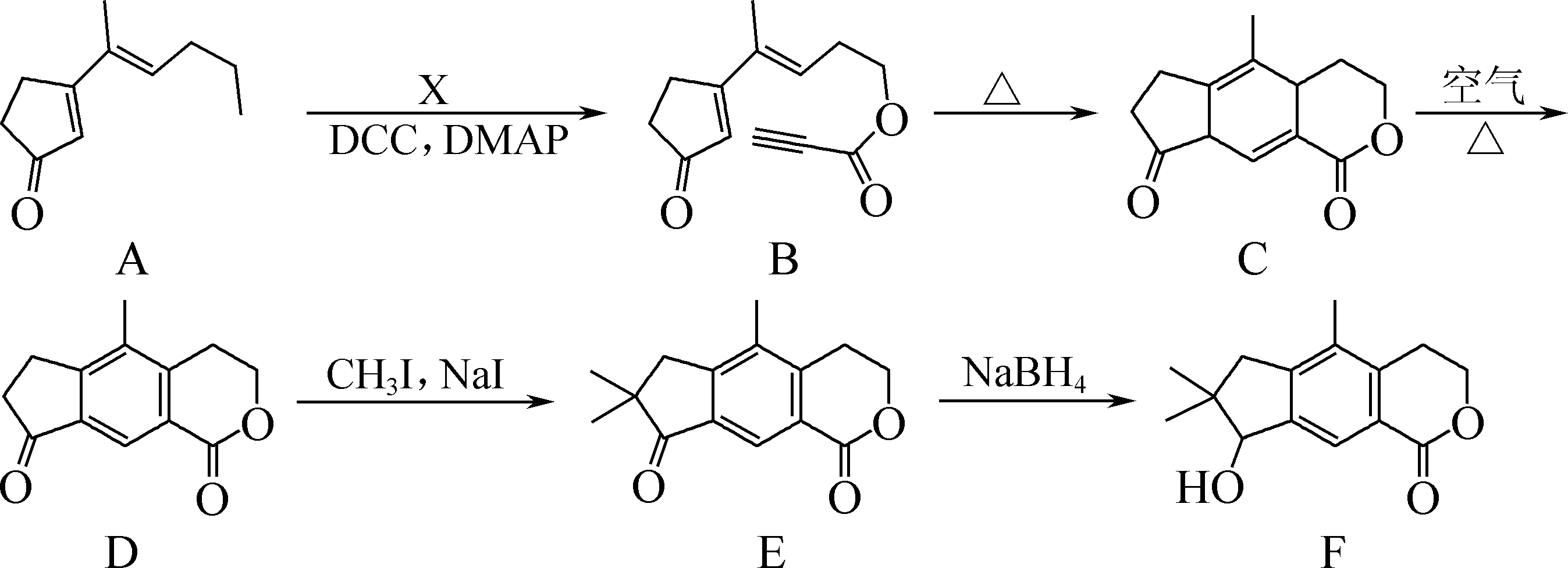 X的分子式为C3H2O2，其结构简式________。
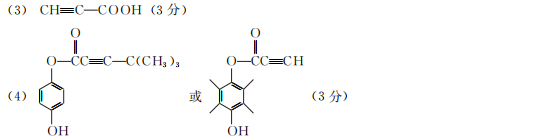 变式训练6
标号切割法突破物质判断难点
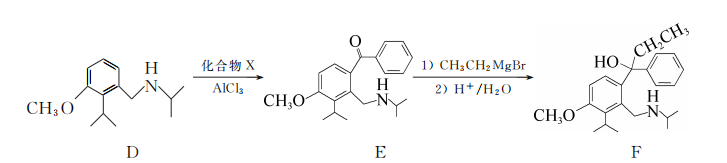 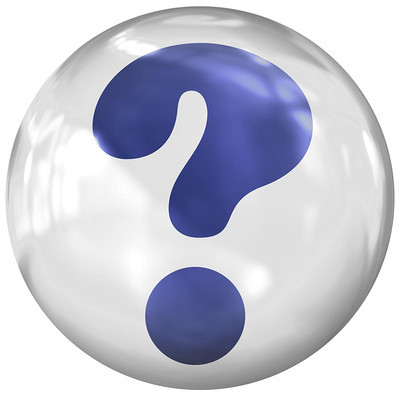 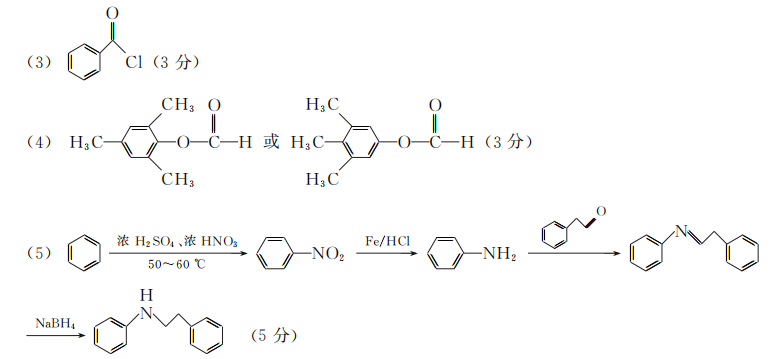 化合物X的化学式为C7H5OCl，其结构简式是________。
变式训练7
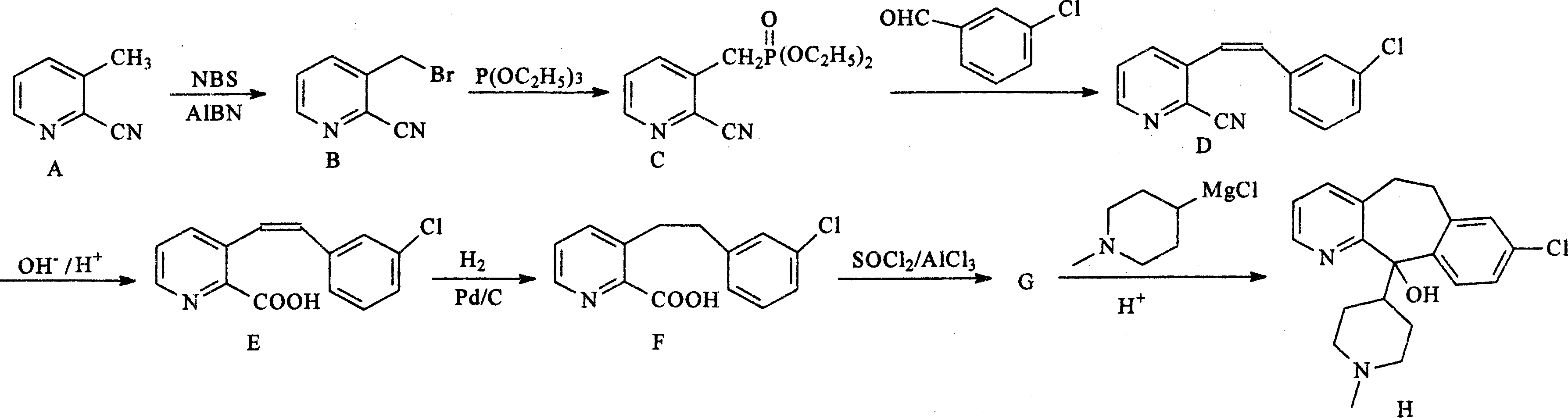 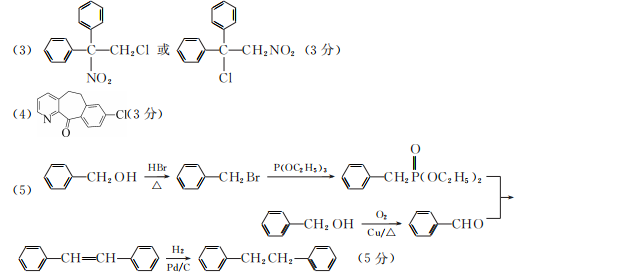 G的分子式为C14H10NClO，其结构简式为________________
变式训练8
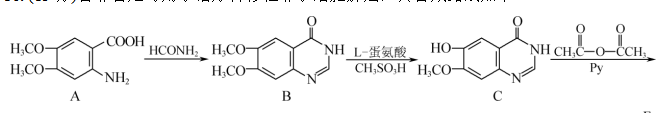 B→C的转化过程中生成了极少量分子式为C8H6N2O3的

副产物，该副产物的结构简式为________。
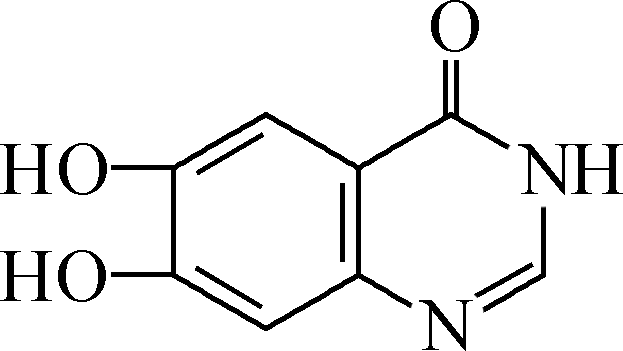 试卷评讲·有机专项
综合演练
2023江苏15改编
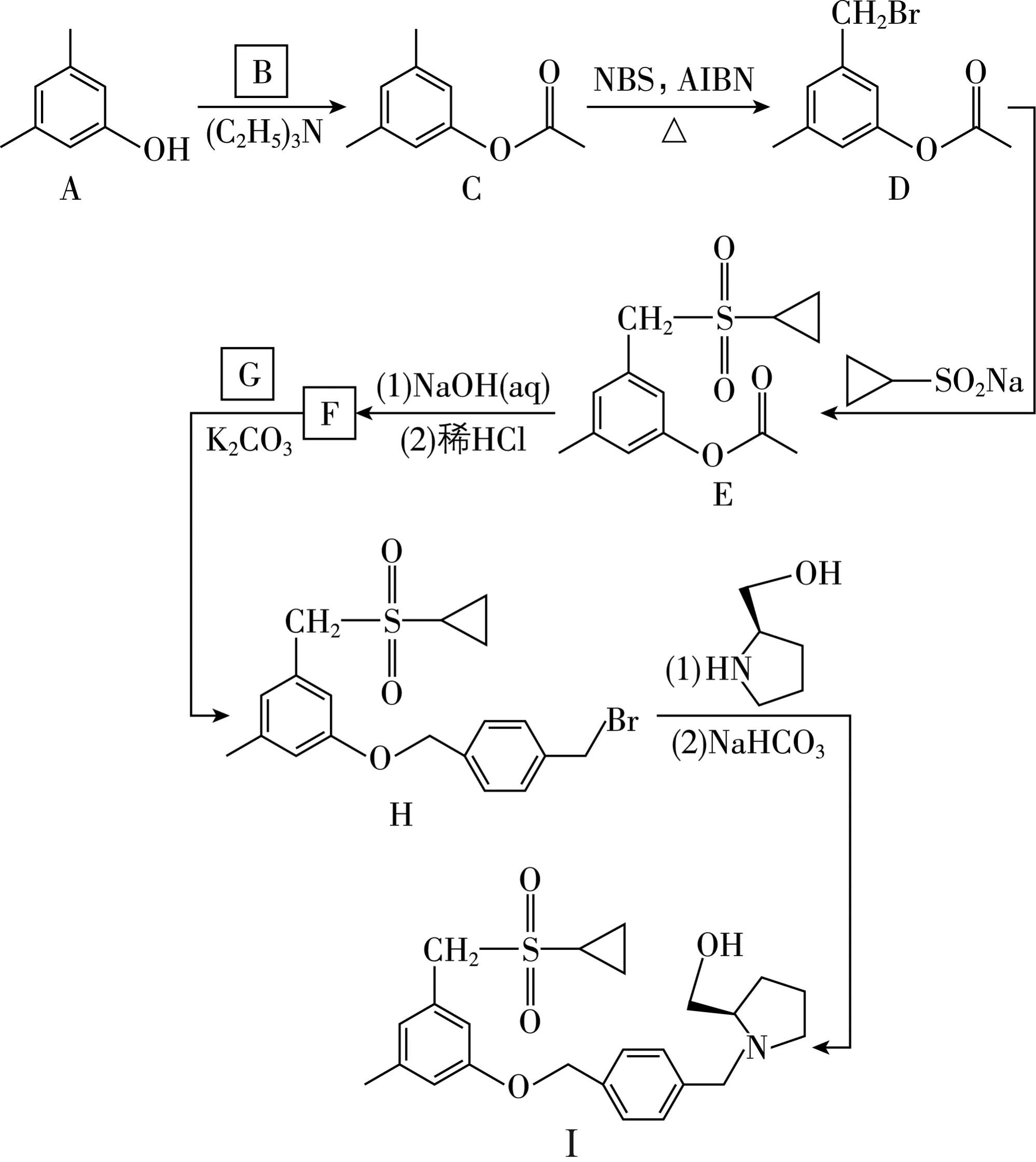 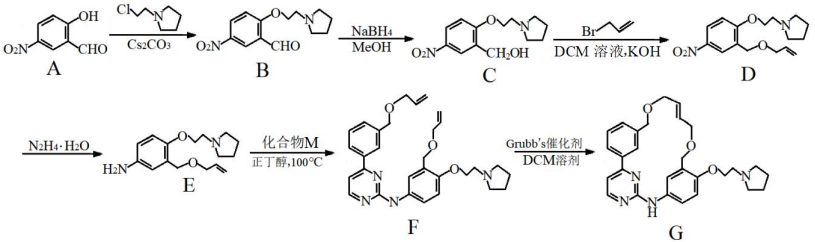 变式训练8
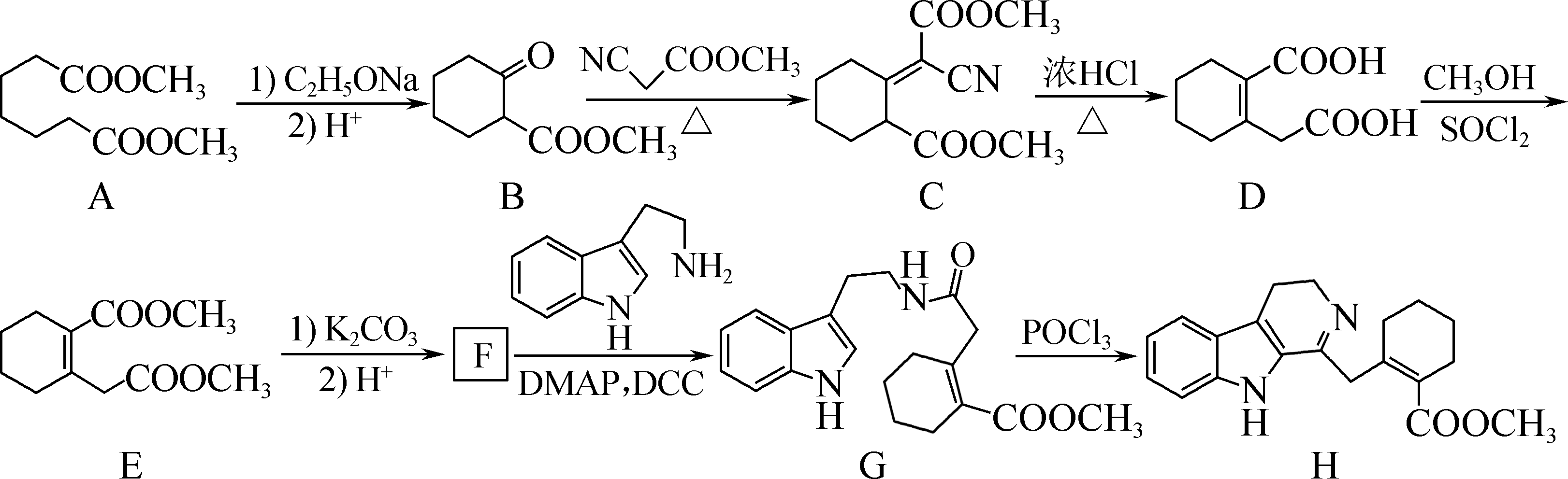 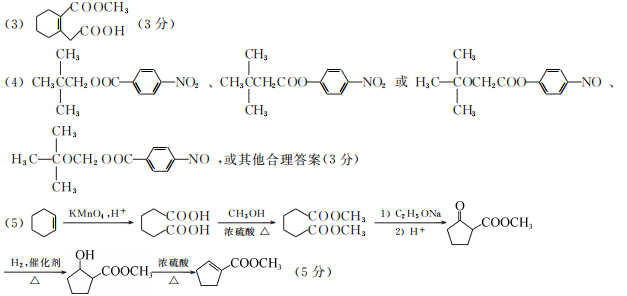 F的分子式是C10H14O4，其结构简式为   ▲   。